Revision
选择性必修四 第4单元
Unit 4 Never too old to learn
B4U4课本回眸
Learning for  life
Acquiring knowledge is not only a means to get a better understanding of the world,1.        a way to appreciate how much you don’t know.However,2. _______ we don’t know is as important to the world，just like the blank spaces in the composition.
but
what
In order 3.               (adapt) to the rapidly changing world，we need to be lifelong learners.Only by 4.              (refresh) our knowledge can we keep up with the latest developments because the knowledge is 5.                     (continuous) changing.Therefore，we，as lifelong learners，should make 6.             (we) open to new knowledge and ideas，and develop critical thinking skills to accept new ideas without 7.                  (blind).Besides，opportunities for lifelong learning should be taken advantage 8.        as well.
to adapt
refreshing
continuously
ourselves
blindness
of
In conclusion，it is a 9.              (necessary) that we should never cease to learn,10.             is helpful to both human society and individuals.
necessity
which
返 回
B4U4课本回眸
My university life
My university life had gone in 1. _______ flash. After the graduation ceremony, I held my degree certificate, 2. __________ (think) carefully about the past four years. 
My first day at university was still vivid in my mind. The campus was alive with people, including 3. __________ (excite) freshmen and their parents. They were either talking in small groups 4. __________ walking in and out of dormitory buildings. Facing the new environment, I was afraid I couldn't fit in.
a
thinking
excited
or
I took a deep breath to compose 5. _______ (I) and carried on into the heart of the campus. 
My first assignment left me with a deep 6. __________ (impress). Instead of turning to others for advice when I didn't know how to start, I kept putting it off until the deadline approached. 7. ____________ (consequent), I had to stay up all night to complete it, 8. __________ resulted in an essay of poor quality and me feeling unwell. This taught me a lesson.
myself
impression
Consequently
which
I learned that collective wisdom could be much 9. ________________ (productive) than a solo effort. I also remembered the first time I visited my favourite professor, from whom I learned that many professors are willing 10. __________ (share) their knowledge and they do care about their students' intellectual development. 
As university has changed me and I have grown as a confident adult, I am ready for the next phase of my life.
more productive
to share
返 回
B4U4单词

______         adj.空白的n.空白处，空格
_________    vt.& vi.解决；决心，决定n.决心，坚定的信念
__________ adj.客观的；客观存在的；宾格的n.目标，目的
__________ vt.& vi.登记，注册n.语体风格，语域；登记表
____________  n．理解力，领悟能力；理解练习
____________  vi.& vt.(使)停止，终止，结束
______________ n．成功的机会，前景；可能性
____________ n．机构；风俗习惯，制度
___________    n．能力，胜任
blank
resolve
objective
register
comprehension
cease
prospect
institution
competence
B4U4单词
10.__________  adj.随机的；辨认不出的；不合常理的
__________  n．统计数字，统计资料
_________ n．文凭，结业证书；证明，证明书
_________  n．学生宿舍，集体宿舍
_________ n．文章，短文
_________ n．草稿，草案，草图vt.起草，草拟
_________ vt.& vi.修改，润饰；擦光，磨光n.抛光，上光；完美
_________ vt.(向某人)试探地透露(主意) vi.跳动n.弹跳；活力
_________n．图书管理员，图书馆馆长
random
statistic
certificate
dormitory
essay
draft
polish
bounce
librarian
B4U4单词构词
1．____________ n．构图；构成，成分；作品；作曲→__________ v．组成，构成；作曲，创作
2．_______ n．教育家；教育工作者→______ v．教育；教导，教养→_________ n．教育；教育学；教育机构→_______adj.受过教育的；有教养的
3．______ vt.使变新；使恢复精力；使想起→_______ adj.恢复了精力的，精神振作的
4．_______vt.& vi.批评，批判，挑剔，指责；评价→________n．批判；指责；评论 → _________ adj.批评的；极重要的；挑剔的；关键的；严重的
5．_______ vt.& vi.询问，打听→______n．调查；询问，打听
B4U4单词构词
1．composition n．构图；构成，成分；作品；作曲→compose v．组成，构成；作曲，创作
2．educator n．教育家；教育工作者→educate v．教育；教导，教养→education n．教育；教育学；教育机构→educated adj.受过教育的；有教养的
3．refresh vt.使变新；使恢复精力；使想起→refreshed adj.恢复了精力的，精神振作的
4．criticize vt.& vi.批评，批判，挑剔，指责；评价→criticism n．批判；指责；评论评论 → critical adj.批评的；挑剔的；极重要的；关键的；严重的
5．inquire vt.& vi.询问，打听→inquiry n．调查；询问，打听
6. assumption n．假定，假设→assume v．假定，假设，认为；承担(责任)
7．recreation n．娱乐，消遣→recreational adj.娱乐的，消遣的
8．tight adv.紧紧地，牢固地adj.牢固的；严格的；密集的；亲密的→tighten v．(使)变紧；加强→tightly adv.紧紧地，牢固地，紧密地
9．mature adj.明白事理的，成熟的vi.成熟，长成；有判断力→maturity n．成熟，成年
10．reference n．参考；提到；推荐信vt.查阅，参考→refer v．提到；参考；查阅
11．presentation n．幻灯片演示；提交，授予；展示会；演出→present v．颁发，授予；提出，提交；呈现，展现
12．extension n．(为非全日制学生开设的)进修部，进修课；扩大，延伸→extend v．扩大，扩展；延伸
词汇语法填空
1.To be exact，the objective of the speech is to educate people _____
road safety.
2.He made a resolution            (lose) weight by ceasing having dessert for lunch.
3.Why not get yourself               (refresh) with a cup of coffee when you feel tired?
4.Advancing the status of women and girls is critical to ___________
(achieve) successful outcomes.
on/in
to lose
refreshed
achieving
5.I have been writing to the professor all the morning，inquiring 
             language courses.
6.As far as I know，a great many people make the _______________
(assume) that he is right.
7.All scientists subscribe       the view that the rise in the earth’s temperature is due to the burning of fossil fuels like coal，natural gas and oil to produce energy.
about
assumption
to
8.The professor              (reference) to global warming at least three times in his class.
9.The whole kitchen lit up，with all the cooking facilities _________
(polish) up with a bottle of cleaner.
10. The headmaster will personally ___________(presentation) the gold medal ____ the winning athletes at the sports meeting.
referred
polished
present
to
B4U4重点短语

1．一定会，很可能会_________________
2．与……步调一致；与……并驾齐驱___________________
3．订阅；定期订购(或订阅等)；同意，赞成____________
4．意识到，了解到，知道__________________
5．被视为，被理解为，被认为________________
6．暴露于；接触__________________
7．利用________________
8. no less important than__________________
B4U4重点短语

1．一定会，很可能会be bound to
2．与……步调一致；与……并驾齐驱keep pace with sb./sth.
3．订阅；定期订购(或订阅等)；同意，赞成subscribe to
4．意识到，了解到，知道become aware that
5．被视为，被理解为，被认为be perceived as
6．暴露于；接触be exposed to
7．利用take advantage of
8．no less important than和……一样重要
9．转瞬间；立即in a flash
10．使自己镇定下来compose oneself
11．向某人试探地透露主意bounce ideas off sb.
12．考虑，认真思考reflect on
13．抓紧，不放开hold on to
14． (与……)合得来；适应fit in
15．head for前往
16．dawn on使开始明白，使渐渐领悟，使开始理解
选词组填空
1．He put away his reference book and took a deep breath to __________________ before entering the examination classroom.
2．He ____________the back of the chair to stop himself from falling. 
3．He was excited to be the winner of the contest，but his excitement disappeared __________when he knew he ranked second.
 4．___________where your genuine interest lies，and then decide what you want to learn in university.
compose himself
held on to
in a flash
Reflect on
6．It suddenly___________ me that it would take a great deal of practice to be good at listening.
7．They are so fond of sports that they _________________several sports channels.
8．We must renew our knowledge to______________ the latest developments.
9．If _________strong sunlight for too long，your skin would get dark.
10．They ______________love it if they visit my hometown.
dawned on
have subscribed to
keep pace with
exposed to
are bound to
B4U4 课文重点句型
The more I learn, the better I know how much there is still left to learn.
_____________________________________________________
2. I Once had an art teacher, pointing out that it is not only what you can see that is important, but also what you cannot see. 

____________________________________________________________________________________________________
我学得越多，就越明白要学的东西还很多。
我曾经有过一位美术老师，他（她）向我指出，重要的不仅仅是那你能看到的东西，你看不到的东西也很重要。
…it is not only what you can see but also what you cannot see that is important.
3. Not only is it recreation, but it also lights a lamp in the mind, bettering our understanding of the world around us._____________________________________________________________________________________________________

4. Little did I know that I was about to experience the best four years of my life. _________________________________________________
阅读不仅是一种娱乐，它也点亮心灵的一盏灯，使我们更好地理解周围的世界。
未曾想到，自己即将经历生命中最美好的四年。
B4U4语法回顾——复杂句
1. Lifelong learning will help you develop your skills and further your career, and will boost your sense of self-worth and keep your mind active.


2. How volunteer service at the museum can better cater to visitors in future will be discussed at the seminar.
简单句
一个主语(或并列主语)＋一个谓语(或并列谓语)
复合句
复合句只有一个主谓结构是主要的，称之为主句，其他的主谓结构都是从属地位，称作从句。
3. Either you can do it by yourself，or you can ask someone else to do it. 




4. Let’s not pick these peaches until this weekend and at that time they will get so sweet that all of us like to eat them.
并列句
常见的表示平行或递进关系并列连词：and，not only...but also...，both...and...，on(the)one hand...on the other hand...，neither...nor...，转折but，yet，whereas等
并列复合句
既含有并列分句，并列分句中又内含从句，这样的句子称为并列主从复合句。
语法练习
when/since/as
1．It doesn’t make sense to buy that expensive coat____________ these cheaper ones are just as good.
2．He is so warm-hearted ______ he has devoted a lot of his spare time to volunteering work.
3．The new library ___________was built two years ago is not far from the school.
4．He explained the complicated problems in plain English，allowing me to make sense of _______ he said.
5．At first sight，there is nothing special about the watch，______ in fact it is a mobile phone.
that
which/that
what
but
B1U4话题写作
假如你是李华，请你以一名学生的名义写一封倡议书，呼吁所有人要终身学习。内容须包括：
1.终身学习的重要性和意义；
2.从开放包容的态度、学习方式多样性及学以致用等对终身学习给出建议；
3.对终身学习的呼吁。
注意：可适当增加细节，使行文连贯。
[谋篇]
第一段：引出话题，发出倡议；
第二段：提出建议和要求；
第三段：发出希望。
[连词成句]
1. 我学得越多，就越知道还有多少东西要学。
When I learn________, I know_______ that there is still so much I don’t know.
more
better
将句1改成“the+比较级”结构。
____________________________________________________________________________________________________________________
The more I learn, the better I know that there is still so much I don’t know.
[连词成句]
2. 在这个瞬息万变的世界里，终身学习是至关重要并且也是有诸多好处的。
In a world of constant change, it is __________and 2. __________ 
to be a lifelong learner.
essential
beneficial
[连词成句]
3. 新知识不断产生，你需要更新知识以跟上最新的发展。
Because new knowledge _______________(generate) constantly, you need to refresh what you know to _________________ the latest developments.
is generated
keep pace with
将句3改成“with” 独立主格结构。
____________________________________________________________________________________________________________________
With new knowledge constantly being generated, you need to refresh what you know to keep pace with the latest developments
4. 终身学习者是那些思想开放的人, 要客观，接受新知识和新思想。
Lifelong learners___________________ and they are able to ______________ new knowledge and ideas.
have an open mind
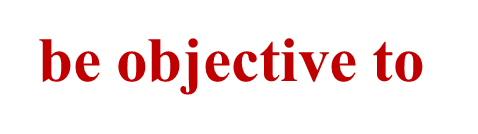 将句4改成定语从句。
____________________________________________________________________________________________________________________
Those who have an open mind are able to be objective to new knowledge and ideas.
5. 你们大家是时候行动起来把 学习当成终身的职业。
It’s time for you all to _______________ to _______________________________.
swung into action
take learning as a lifelong career
将句5改成虚拟语气。
____________________________________________________________________________________________________________________
In a word，it’s time that you all swung into action to take learning as a lifelong career.
组句成篇
用适当的过渡词语，把以上词汇和句式，再加上联想内容，组成一篇英语短文。
[参考范文]
Dear fellow students:
__________________________________________________________
________________________________________________________________________________________________________________________________________________________________________________________________________________________________________
The more I learn, the better I know that there is still so much I  don’t know. In a world of constant change, it is essential and beneficial to be a lifelong learner. With new knowledge constantly being generated, you need to refresh what you know to keep pace with the latest developments.
[参考范文]
How can we be lifelong learners? Firstly, lifelong learning is an attitude. We should be objective and open to new knowledge and ideas. Secondly, we should make the best of the learning resources around us—for example, the local library and the on-line courses. 
    In a word，it’s time that you all swung into action to take learning as a lifelong career.
__________________________________________________________
__________________________________________________________________________________________________________________________________________________________________________________________________________________________________________________________________________________________________
Homework：
1. Review the usage of the key words.
2. Polish up the essay and recite it.
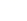 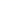 See you!
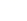 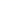